Reproductive System
Primary sex organs
_______________________________in males
_______________________________in females

Gonads 
produce sex cells called _
secrete
Reproductive System
Accessory reproductive organs 
ducts, glands, and external genitalia

Sex hormones 

 

estrogens and progesterone:
Male Reproductive System
male gonads ________________________________ and lie within the scrotum
Sperm are delivered through a system of ducts: 
 
 
 
 
Accessory sex glands:
Empty secretions into ducts during ejaculation 
Include the seminal vesicles, prostate gland, and bulbourethral glands
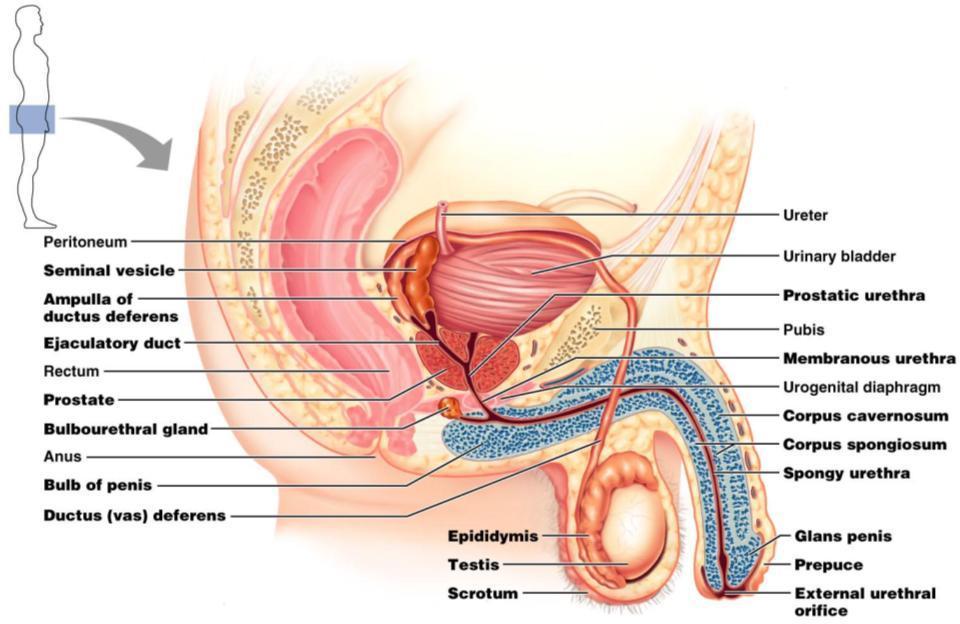 Figure 27.1
The Scrotum
Sac of skin and _
hangs outside the body at the _
Contains paired testicles separated by a midline septum

keeps the testes ________________________  than core body temperature
The Scrotum
Intrascrotal temperature is kept constant by two sets of muscles:

 
_______________________________________ that wrinkles scrotal skin

 
bands of ____________________________________ that elevate the testes
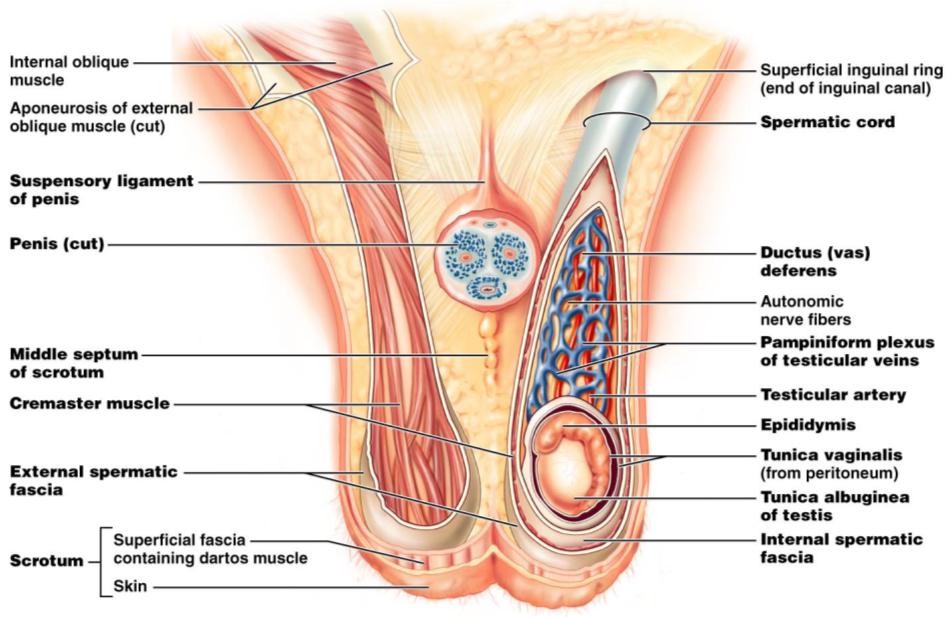 Figure 27.2
The Testes
Each testis is surrounded by two tunics: 
 
derived from peritoneum
 
 fibrous capsule of the testis

Septa divide the testis into 250-300 lobules, each containing 1-4 seminiferous tubules
The Testes
Produce the sperm
Converge to form the _

The straight tubulus rectus conveys sperm to the _
The Testes
From the rete testis, the sperm:
Leave the testis _
Enter the _

Surrounding the seminiferous tubules are interstitial cells
The Testes
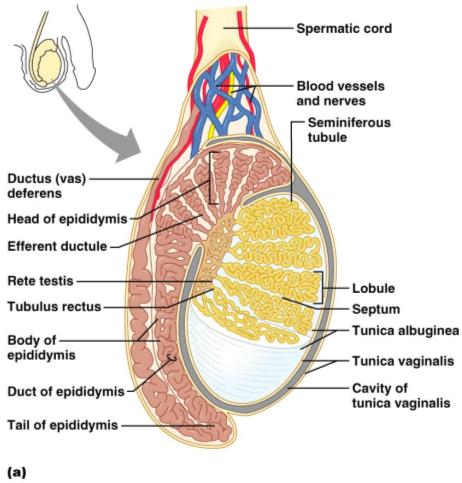 Spermatic cord 
encloses nerve fibers from ______________________________________
blood vessels,
__________________ that supply the testes
The Penis
A ________________________________ organ designed to deliver sperm into the female reproductive tract
Consists of 
an attached root 
a free shaft that ends in the _
 
or _
skin covering the distal end of the penis
Circumcision 
surgical removal of the foreskin after birth
The Penis
the urethra and three cylindrical bodies of erectile tissue
 
spongy network of connective tissue and smooth muscle riddled with vascular spaces
 
during sexual excitement, the erectile tissue fills with blood causing the penis to enlarge and become rigid
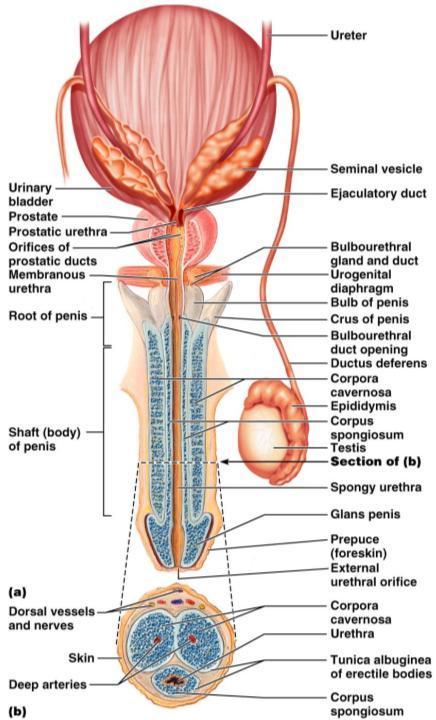 The Penis
Corpus spongiosum 
 
expands to form the glans and bulb of the penis
Corpora _
_______________________ dorsal erectile bodies bound by fibrous tunica albuginea
Crura
_______________________ end of the penis surrounded by the ischiocavernosus muscle; _
Epididymis
Its head joins the efferent ductules and caps the superior aspect of the testis
The duct of the epididymis has __________________________________ that:
Absorb testicular fluid
Pass nutrients to the sperm
____________________________________ enter, pass through its tubes and become motile
Upon ejaculation the __________________________________ , expelling sperm into the _
Ductus Deferens and Ejaculatory Duct
Runs from the epididymis through the ______________________________________ into the pelvic cavity

expands to form the _

then joins the ___________________________________ to form the ejaculatory duct

Propels sperm from the epididymis to the _
Urethra
Consists of three regions  
 
portion surrounded by the prostate
 
lies in the urogenital diaphragm
 
runs through the penis and opens to the outside at the external urethral orifice
Seminal Vesicles
Located at ___________________________ wall of the bladder 
secrete 60% of the volume of semen
Semen 
 viscous ______________________________ fluid containing fructose, ascorbic acid, coagulating enzyme (vesiculase), and _
Seminal vesicles
Join the ductus deferens to form _

Sperm and seminal fluid mix in the ejaculatory duct and enter the _____________________________________during ejaculation
Prostate Gland
Doughnut-shaped gland

surrounds part of the urethra _

Plays a role in the _

Secretions enter the prostatic urethra during ejaculation
Prostate Gland
It is milky, _____________________________ fluid, 
contains citrate, 
 
 
accounts for one-third of the semen volume
Bulbourethral Glands
Pea-sized glands _

Produce _______________________________________prior to ejaculation 

neutralizes traces of ____________________________________ in the urethra
Semen
Milky mixture of sperm and accessory gland secretions

Provides a ______________________________ and _______________________________ (fructose)

protects and _

facilitates movement of sperm
Semen
Prostaglandins in semen:
Decrease the viscosity of _

Stimulate _

Facilitate the movement of sperm through the female reproductive tract
Semen
The hormone _________________________________ enhances sperm motility

Semen is a_
Neutralizes _
Female _

Seminalplasmin 
antibiotic chemical that _

_____________________________________________ coagulate semen _
 then fibrinolysin liquefies the mass
Male Sexual Response: Erection
Enlargement and stiffening of the penis from engorgement of __________________________________ with blood
During arousal, a ____________________________________ promotes the release _
Nitric oxide causes erectile tissue to fill with blood
Male Sexual Response: Erection
Expansion of the _
________________________________________ their drainage veins
_________________________________________and maintains engorgement

The corpus spongiosum functions in _____________________________________ during ejaculation
Male Sexual Response
Erection is initiated by sexual stimuli including:
 
Erotic sights, sounds, and smells

Erection can be _____________________________________ solely by emotional or _
Ejaculation
The propulsion of semen from the male duct system
At ejaculation, ____________________________________nerves cause:

Reproductive ducts and accessory organs to contract and _
Ejaculation
At ejaculation, sympathetic nerves cause:  (continued)
______________________________________________________________________________, preventing the expulsion of urine

Bulbospongiosus muscles to undergo a rapid series of contractions
Spermatogenesis
The sequence of events that produces sperm in the seminiferous tubules of the testes 

Each cell has ____________________________________ (one maternal, one paternal) and is said to be ___________________________________  (2n chromosomal number)
Spermatogenesis
Humans have 23 pairs of homologous chromosomes

________________________________________ and are said to be __________________________ (n chromosomal number)

Gamete formation is by _______________________________, in which the number of chromosomes is halved (from 2n to n)
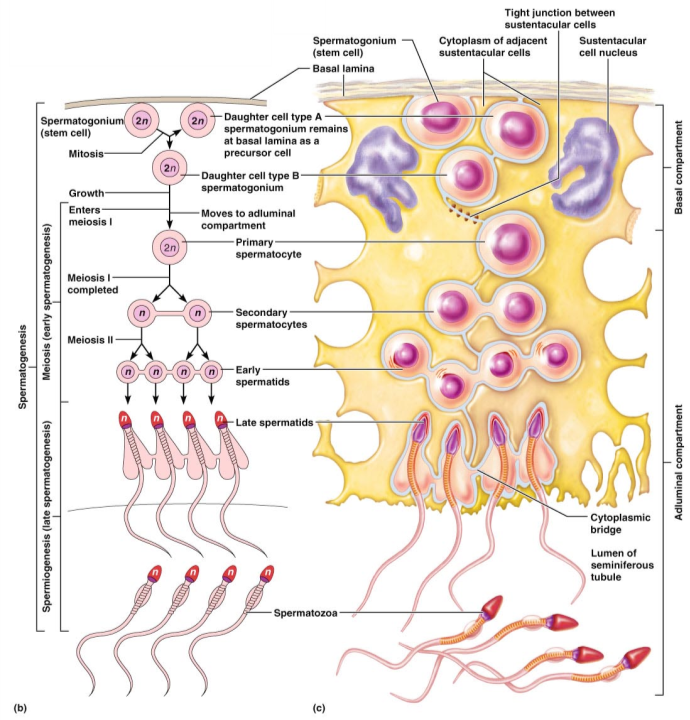 Figure 27.8b, c
Meiosis – Interphase
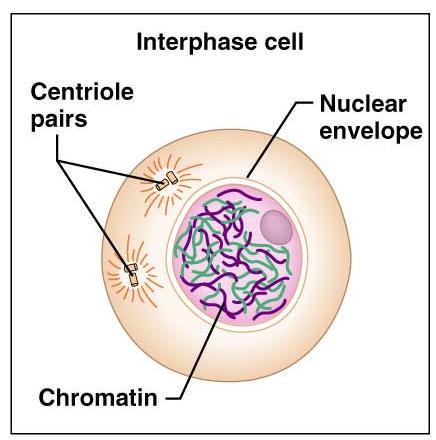 Two _______________ divisions halve the number of chromosomes

Chromosomes _
Figure 27.7.1
Meiosis – Prophase I
Homologous chromosomes undergo _

Tetrads are formed with _

____________________________________ takes place during prophase I
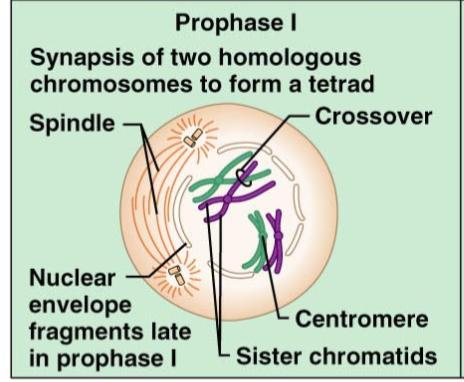 Figure 27.7.2.1
Meiosis – Metaphase I
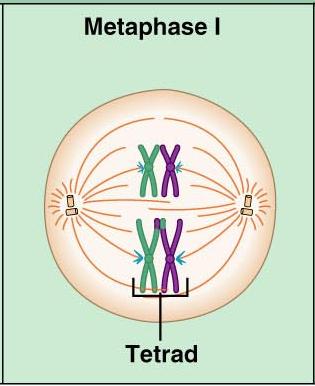 __________________________________ at the spindle equator during_
Figure 27.7.2.2
Meiosis – Anaphase I
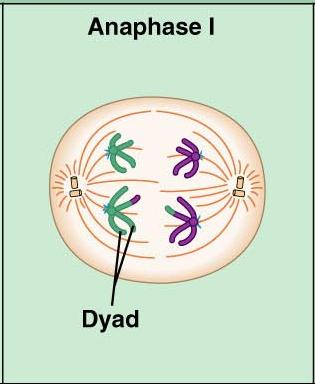 Homologous chromosomes composed of __________________________________ are distributed to opposite ends of the cell
Figure 27.7.2.3
Meiosis – Telophase I
Nuclear membrane forms around chromosomal masses

 

 

With telophase and cytokinesis completed, two haploid daughter cells are formed (with 2n amount of DNA)
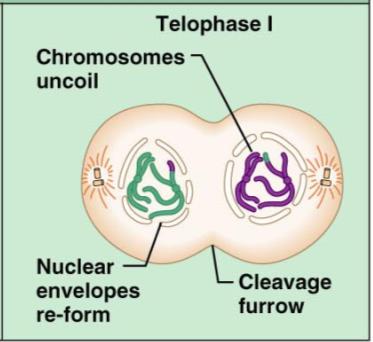 Figure 27.7.2.4
Meiosis II
Mirrors mitosis except that chromosomes are not replicated before it begins
Meiosis accomplishes two tasks:
It ____________________________________________  by half (2n to n)
It introduces _
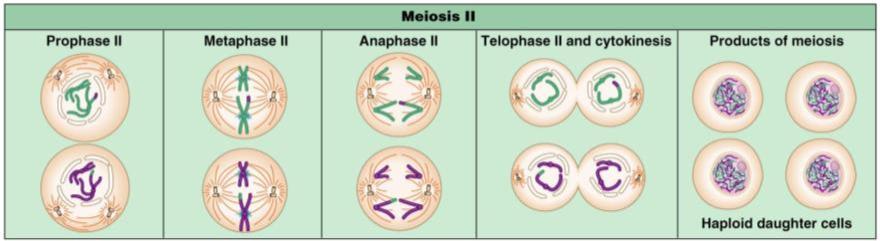 Brain-Testicular Axis
Hormonal regulation of sperm production and testicular hormones involving the
Brain-Testicular Axis
Testicular regulation:  three sets of hormones:
GnRH:   
_____________________________________ stimulates the testes through: 
Follicle stimulating hormone (FSH)
Luteinizing hormone (LH)

_______________________________________, which __________________________________ stimulate the testes

Testicular hormones
exert negative feedback controls
Hormonal Regulation
The hypothalamus releases gonadotropin-releasing hormone (GnRH) 
GnRH stimulates the _________________________________________ to secrete FSH and LH
  
causes ______________________________________________ cells to release androgen-binding protein (ABP)
  
stimulates ________________________________________________ to release testosterone

ABP binding of testosterone enhances _
Hormonal Regulation
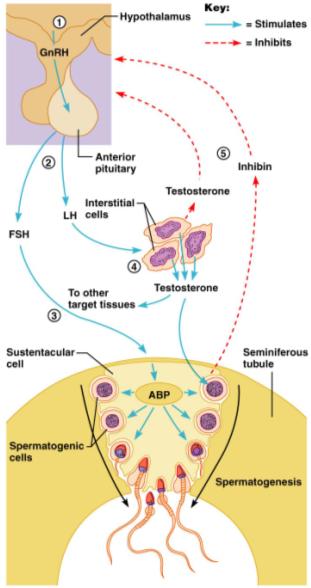 Feedback inhibition on the hypothalamus and pituitary results from:

Rising levels of _

Increased _
Figure 27.10
Testosterone Activity
Testosterone 
Steroid hormone:  synthesized from _
It must be transformed to exert its effects on some target cells
Prostate 
it is converted into dihydrotestosterone (________) before it can bind within the nucleus
Neurons
it is ____________________________________________ to bring about stimulatory effects
Testosterone
Testosterone targets _

its _________________________________ causes these organs to _
Male Secondary Sex Characteristics
Male hormones make their appearance at puberty and induce changes in _
Appearance of _

Enhanced growth of the chest and deepening of the voice

Skin thickens and becomes oily

______________________________________ and increase in density

Skeletal muscles increase _
Male Secondary Sex Characteristics
Testosterone is the basis of _________________________________ in both males and females
Female Reproductive Anatomy
_______________________________: primary female reproductive organs

Make female gametes 
 

Secrete female sex hormones 
 

Accessory ducts include _
Female Reproductive Anatomy
Internal genitalia 
 

 
external sex organs
Female Reproductive Anatomy
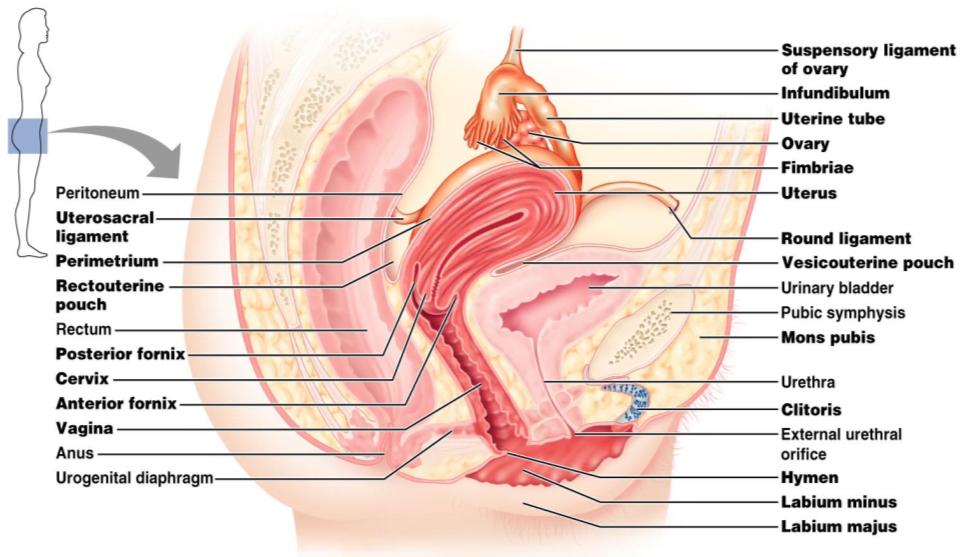 Figure 27.11
The Ovaries
__________________________ organs on each side of the uterus held in place by several ligaments
 
Suspensory
Mesovarium
 
contains the suspensory ligament and the mesovarium
The Ovaries
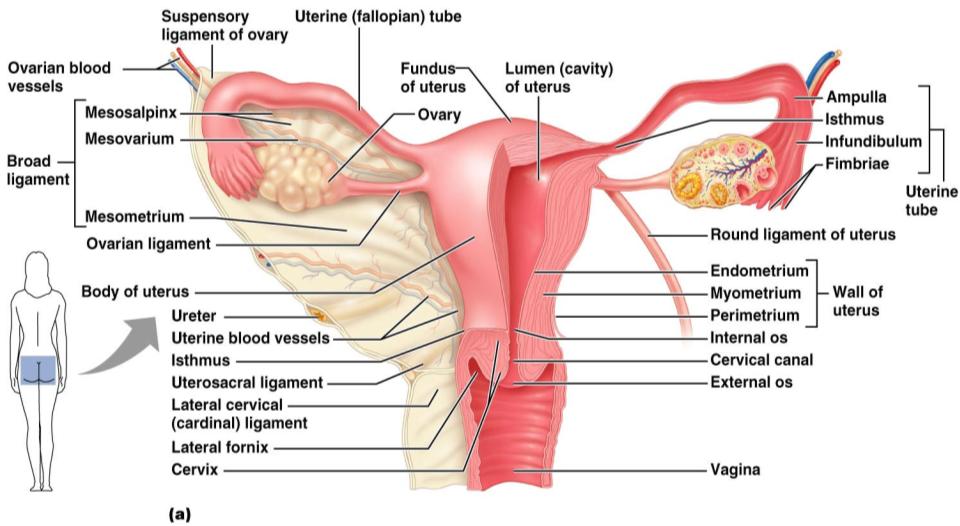 Figure 27.14a
Ovaries
Blood supply 
______________________________________ and the ovarian branch of _

They are surrounded by a fibrous tunica albuginea, 
 covered by a layer of epithelial cells called the _

Embedded in the __________________________ are ovarian follicles
Ovaries
Each follicle consists of an _

Cells around the oocyte are called:
 
one cell layer thick

 
when ______________________________________ is present
Ovaries
one layer of squamous-like follicle cells surrounds the oocyte

 
two or more layers of ___________________________________________ cells enclose the oocyte

 
has a _________________________________________ between granulosa cells that coalesces to form a central _
Ovaries
secondary follicle at its _____________________________________ that bulges from the surface of the ovary
Ovulation 
_________________________________________from the ripening follicle
 
ruptured follicle _
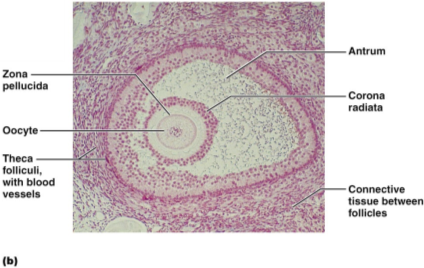 Ovaries
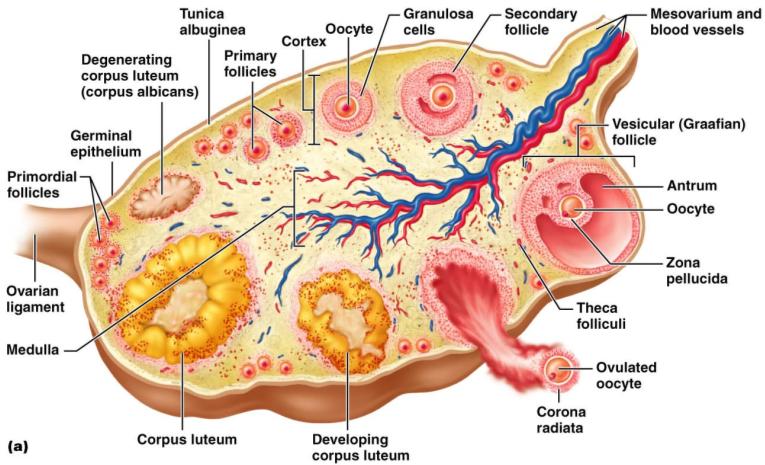 Fallopian Tubes
Receive the _

provide a _

Empty into the uterus via the isthmus

Expand distally around the ovary forming the _

The ampulla ends in the funnel-shaped, ciliated infundibulum containing fingerlike projections called fimbriae
Uterine Tubes
The uterine tubes have __________________________________ with the ovaries and the ovulated oocyte is cast into the _

Beating __________________________ on the fimbriae create currents to carry the oocyte into the uterine tube
Uterine Tubes
The oocyte is carried toward the uterus by _

Nonciliated cells keep the oocyte and the _
Uterus
Hollow, thick-walled organ 
located in the pelvis ___________________________________________      and posterosuperior to the bladder
 
major portion of the uterus
 
rounded region superior to the entrance of the uterine tubes
 
narrowed region between the body and cervix
Uterus
narrow _______________________________ which projects into the vagina inferiorly
Cervical canal
cavity of the cervix that communicates with:
The vagina via the _
The uterine body via the _

Cervical glands ________________________________________ that covers the external os and ______________________________________________ except during midcycle
Uterine Wall
three layers
  
outermost serous layer
the visceral peritoneum
 
middle layer
smooth muscle 
 
mucosal lining of the uterine cavity
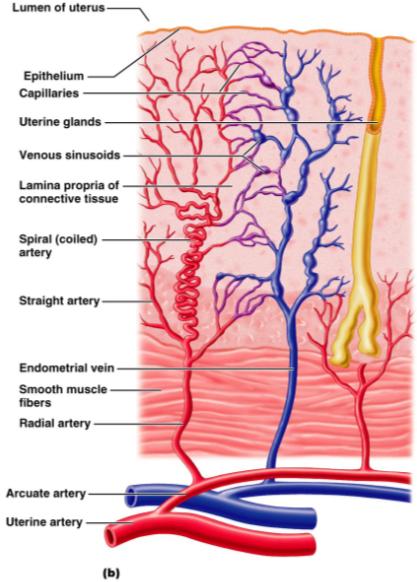 Endometrium
Has numerous uterine glands that change in length as the endometrial thickness changes

 
Undergoes cyclic changes in response to ovarian hormones
Is shed during _

 
Forms a new functionalis after menstruation ends
Does not respond to ovarian hormones
Uterine Vascular Supply
Uterine arteries 
arise from _
ascend the sides of the uterus and send branches into the uterine wall

 
branches of the uterine arteries in the myometrium that give rise to radial branches
Uterine Vascular Supply
Radial branches 
descend into the endometrium and give off:

______________________________________ to the stratum functionalis

______________________________________ to the stratum basalis
Uterine Vascular Supply
__________________________________________________________________________ causes the functionalis to shed during menstruation
Vagina
Thin-walled tube 

between the _

The urethra is embedded in the anterior wall

Provides a passageway for birth, menstrual flow, and is the organ of copulation
Vagina
Wall consists of three coats: 
fibroelastic adventitia
smooth muscle muscularis, 
stratified squamous mucosa 

______________________________  near the _______________________________________  forms an incomplete partition called the _

Vaginal _ 
upper end of the vagina surrounding the cervix
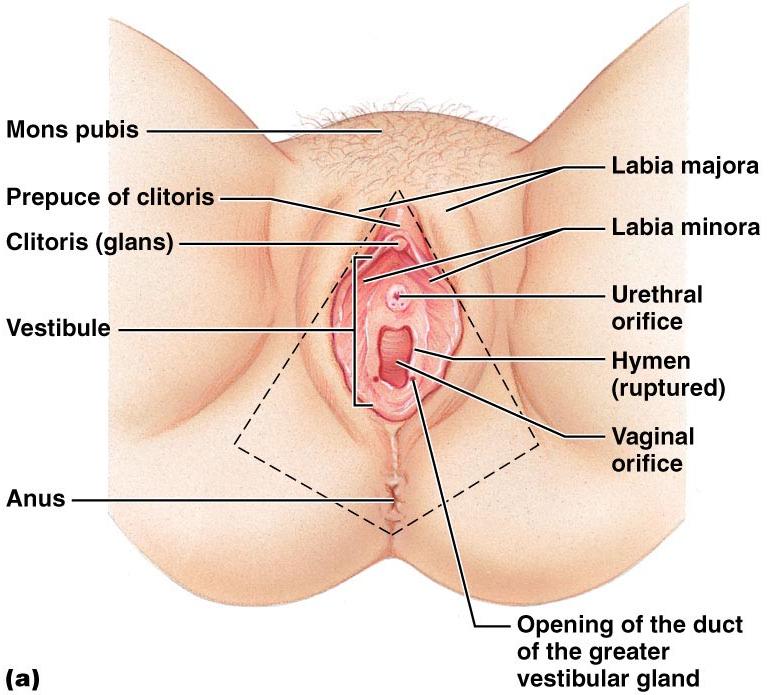 Vagina
Female External Genitalia: Deep
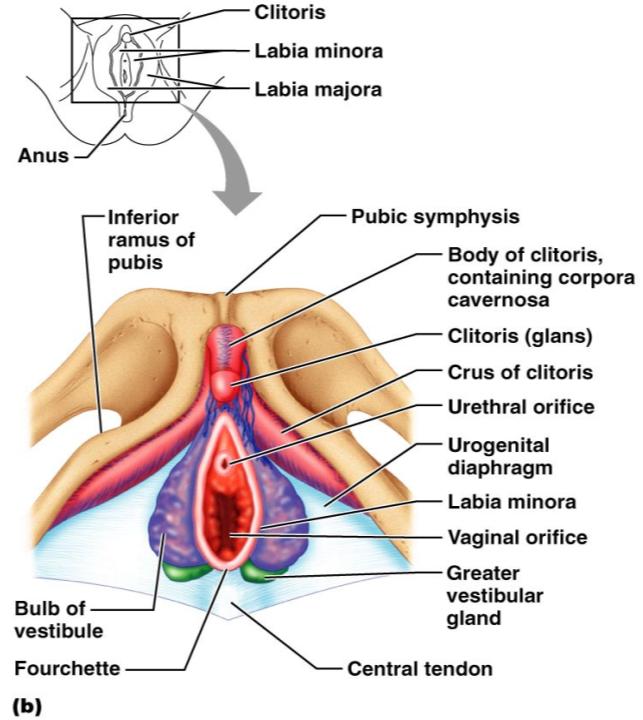 Figure 27.16b
External Genitalia: Vulva
_______________________________:  Lies external to the vagina and includes 
 
Labia
 
Vestibular structures
External Genitalia: Vulva
Mons pubis 
round, __________________________________ overlying the _

Labia _
elongated, hair-covered, _
homologous to the _
External Genitalia: Vulva
Labia _
__________________________________  skin folds lying within the labia majora
homologous to the _

Greater _
Pea-size glands flanking the vagina 
Homologous to _
Keep the vestibule _
External Genitalia: Vulva (Pudendum)
Clitoris (______________________________)
 
exposed portion is the _

 
Diamond-shaped region between the pubic arch and coccyx 
Bordered by the _______________________________________ laterally
Mammary Glands
Modified _____________________________ consisting of 15-25 lobes that radiate around and open at the nipple 

 
pigmented skin surrounding the nipple

____________________________________ attach the breast to underlying muscle fascia
Mammary Glands
Lobes contain ____________________________________ that _________________________________ in lactating women

Compound alveolar glands pass milk to _____________________________________, which open to the outside
Structure of Lactating Mammary Glands
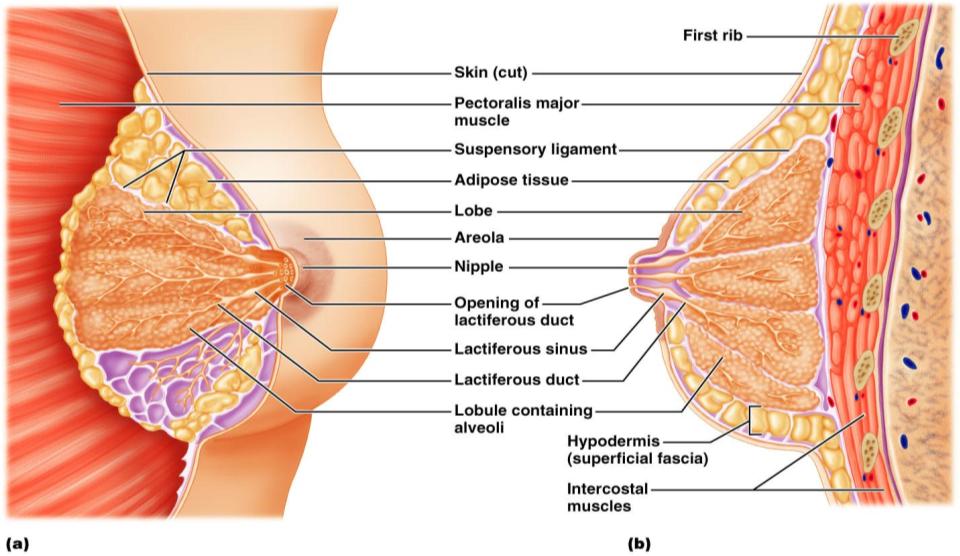 Figure 27.17
Breast Cancer
Usually arises from the epithelial cells of the ducts
Risk factors include:
______________________________________________ or late menopause
No pregnancies or the _
Previous history of breast cancer or family history of breast cancer
Hereditary factors including mutations to the genes BRCA1 and BRCA2
___________________ of women with breast cancer have _
Detection and Treatment
Early detection is by _________________________________________  and mammography

Treatment depends upon the characteristics of the lesion

Radiation, chemotherapy, and surgery followed by irradiation and chemotherapy

Today, _______________________________________ is the surgery used rather than radical mastectomy
Oogenesis
Production of _

In the fetal period, oogonia (2n ovarian stem cells) multiply by mitosis and store nutrients

___________________________________ appear as oogonia are transformed into _
Oogenesis: Puberty
Primary oocytes begin meiosis but _

At puberty, one activated primary oocyte produces two haploid cells  
The first _
The secondary _

The secondary oocyte arrests in ______________________________________                         and is ovulated
Oogenesis: Puberty
_____________________________________ the second oocyte completes meiosis II, yielding:

One large ovum (the functional gamete)

A tiny second _
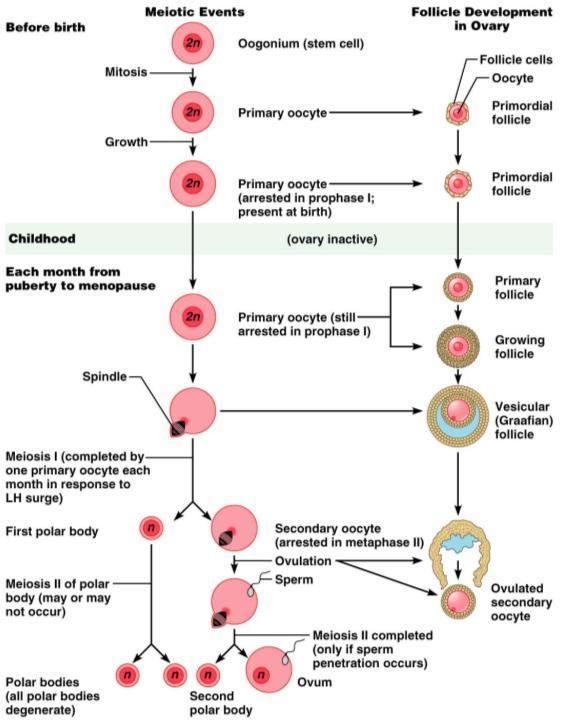 Ovarian Cycle
Monthly series of events associated with the maturation of an egg
 
period of ________________________________________ (days 1–14)
 
 period of corpus luteum activity (days 14–28)
Ovulation occurs _
Follicular Phase
The primordial follicle, directed by the oocyte, becomes a _
Primary follicle becomes a _
The theca folliculi and granulosa cells cooperate to produce estrogens
The ___________________________________ forms around the oocyte
The antrum is formed
Follicular Phase
The secondary follicle becomes a vesicular follicle
The ____________________________________ and isolates the oocyte and the corona radiata
The full size follicle (vesicular follicle) _________________________________  from the external surface of the ovary
The primary oocyte completes meiosis I, and the stage is set for ovulation
Ovarian Cycle
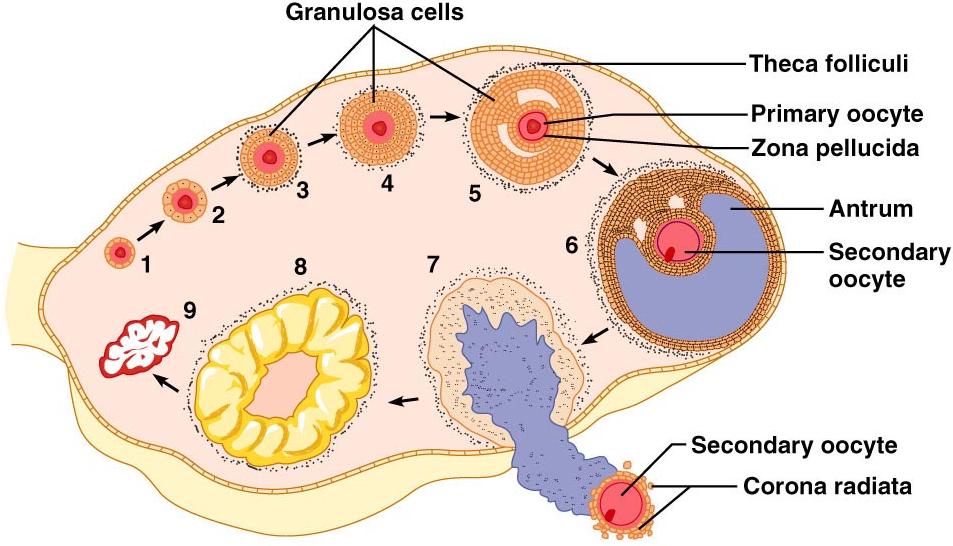 Figure 27.20
Ovulation
Ovulation occurs when the _

Mittelschmerz 
a twinge of ___________________________ sometimes felt at _
1-2% of ovulations release more than one secondary oocyte, which if fertilized, results in fraternal twins
Luteal Phase
After ovulation, 
the ruptured _

forms the _

The corpus luteum secretes _
Luteal Phase
If pregnancy does not occur: 
the corpus luteum degenerates in 10 days, leaving a scar 
 

If pregnancy does occur
the corpus luteum produces hormones _
at about 3 months
Establishing the Ovarian Cycle
During childhood, 
ovaries grow 
secrete small amounts of _
inhibit the hypothalamic release of GnRH

As puberty nears, 
GnRH is released
 

These events continue until an adult cyclic pattern is achieved and menarche occurs
Hormonal Interactions During the Ovarian Cycle
Day 1 
GnRH from ______________________________ stimulates the release of _____________________________________ from anterior pituitary
Over the next several days, FSH and LH _


As the follicle matures, it begins to produce and release estrogen 
Rising estrogen levels:
Hormonal Interactions During the Ovarian Cycle
Estrogen levels increase 

high estrogen levels have a ___________________________________________________________________________, causing a sudden surge of _
Hormonal Interactions During the Ovarian Cycle
The LH spike stimulates the primary oocyte to complete meiosis I, and the secondary oocyte continues on to metaphase II

Day 14 –
Hormonal Interactions & the Ovarian Cycle
LH transforms the ruptured follicle into a _
produces inhibin, progesterone, and estrogen 

These hormones shut off ______________________________________ release and declining LH ends luteal activity

Days 26-28 – decline of the ovarian hormones 
Ends the blockade of FSH and LH
The cycle starts anew
Feedback Mechanisms in Ovarian Function
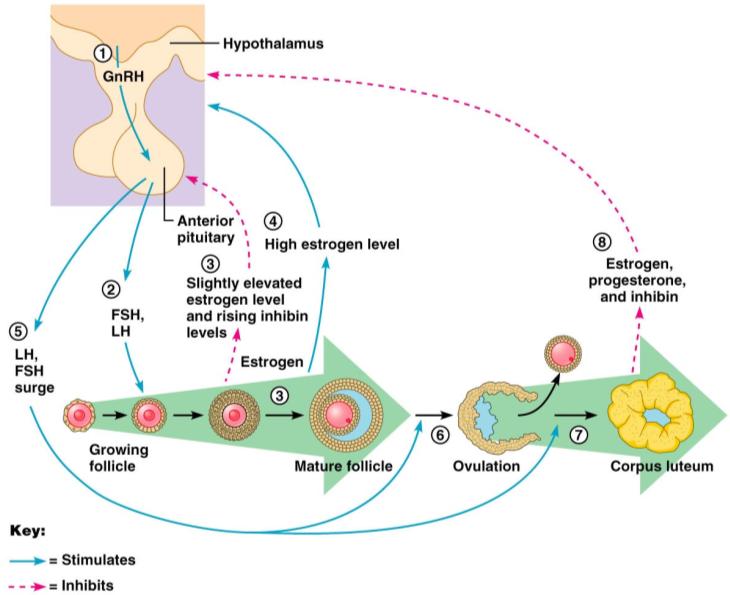 Uterine (Menstrual) Cycle
Series of cyclic changes that the uterine endometrium goes through each month in response to ovarian hormones in the blood

 
__________________________________________________– uterus sheds all but the deepest part of the endometrium

Days 6-14:  
_________________________________________________ (preovulatory) phase – endometrium rebuilds itself

Days 15-28:  	
__________________________________________________ (postovulatory) phase – endometrium prepares for implantation of the embryo
Menses
If fertilization does __________________ occur
 
deprives the endometrium of hormonal support

_________________________________________ spasms and endometrial cells begin to die as blood flow is interupted

The functional layer begins to _

Spiral arteries constrict one final time then suddenly relax and open wide

The rush of blood fragments weakened capillary beds and _
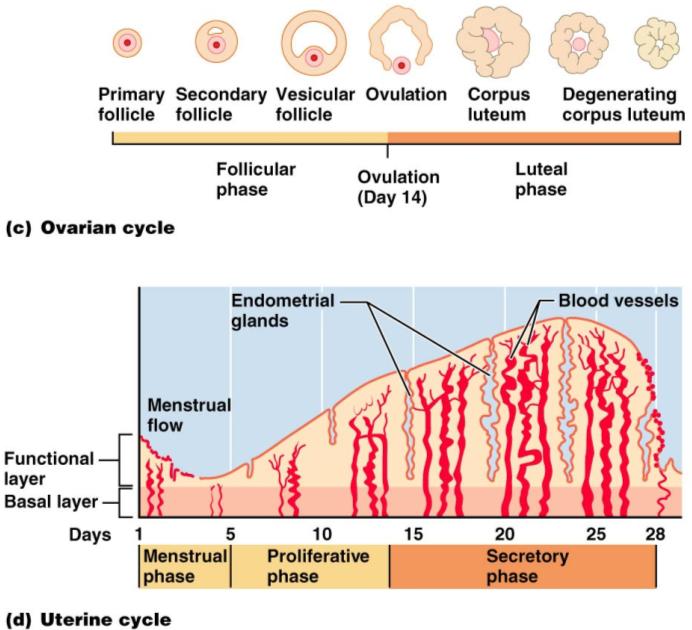 Extrauterine Effects of Estrogens and Progesterone
Estrogen levels _
Promote oogenesis and follicle growth in the ovary
Exert _________________________________ on the female reproductive tract
Uterine tubes, uterus, and vagina grow larger and become functional
Uterine tubes and uterus exhibit _

Vaginal mucosa thickens and _
Estrogen-Induced Secondary Sex Characteristics
Growth of the _

Increased deposition of _____________________________________, especially in the hips and breasts

Widening and lightening of the pelvis

Growth of _
Female Sexual response
_________________________________ nerve impulses cause arteries of erectile tissues to dilate
Blood flow _
erectile tissues swell 
Vagina begins to _
Female Sexual Response
parasympathetic impulses stimulate
________________________________________ to secrete _______________________________ into the vestibule.  
serves to moisten and lubricate the tissues, 
 

prevent irritation of tissues and _
Female orgasm
The culmination of stimulation is _
the ____________________________________________________________________________________________ resulting in an increased friction.  

Orgasm initiates a series of reflexes in which the 
muscles of the perineum 
 walls of the uterus and fallopian tubes _
The contractions help to _____________________________________________ towards the uterine tubes.
Female Sexual Response
Females do not have a ____________________________________ after orgasm and can experience multiple orgasms in a single sexual experience

Orgasm is _____________________________ for conception
Sexually Transmitted Diseases: Gonorrhea
Bacterial infection caused by Neisseria gonorrhoeae, 
spread by contact with _

Signs and symptoms
In males 
 ___________________________________________, discharge of pus from the penis 
In females
 
abdominal discomfort, vaginal discharge, abnormal uterine bleeding
Often mild symptoms are _________________________________________ or vaginosis
STD: Gonorrhea
Left untreated, can result in 
pelvic inflammatory disease in women
May damage fallopian tubes and result in ectopic pregnancies or infertility
 
According to the CDC:
In the United States, the highest reported rates of infection are among _
STD: Gonorrhea
Prevention
Abstinence
 
_________________________________________ reduces transmission
Treatment: 
antibiotics, but resistant strains are becoming more prevalent
STD: Syphilis
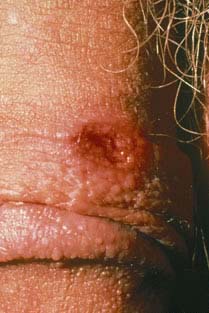 Bacterial infection from Treponema pallidum 
transmitted sexually or _
“_____________________________” because signs and symptoms coincide with other disorders
Primary stage:  
A ________________________________ appears at the site of infection and disappears in a few weeks
sTD: Syphilis
time between infection and the start of the first symptom 
 from ____________________________________ (average 21 days). 
The chancre is usually ___________________________________________, and painless. 
It appears at the spot where syphilis entered the body. 
The chancre _______________________________________, and it _______________________________________________. However, if adequate treatment is not administered, the infection progresses to the secondary stage.
STD: Syphilis
__________________________________________ shows signs of pink skin rash, fever, and joint pain
Other symptoms include swollen lymph glands, sore throat, patchy hair loss, headaches, weight loss, muscle aches, and fatigue. 
 
A ______________________________ period follows, which may progress to tertiary syphilis characterized by gummas (lesions of the CNS, blood vessels, bones, and skin)
difficulty coordinating muscle movements, paralysis, numbness, gradual blindness, and dementia. 
Treatment:
STD: Chlamydia
Most common STD in the U.S.
Bacteria:  Chlamydia trachomatis  
Symptoms include 
 
penile and vaginal discharges; 
abdominal, rectal, or testicular pain; 
 
irregular menses

Can cause _____________________________________________ and urinary tract infections in men, and sterility in women

“___________________________________________" disease because about three quarters of infected women and about half of infected men have no symptoms 
Prevention:  abstinence, latex condoms reduce risk
Treatment is with tetracycline
STD: Viral Infections
human papillomaviruses (HPV)
Low risk varieties can cause ________________________________________ and abnormal Pap smears
High risk varieties can increase the risk of _

Transmitted through _

Condoms do not prevent transmission of HPV, but have been show to reduce rates of cervical cancer
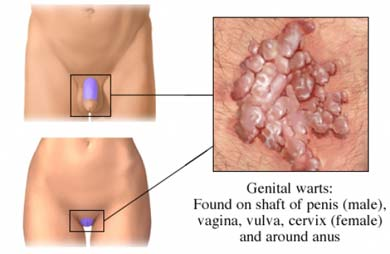 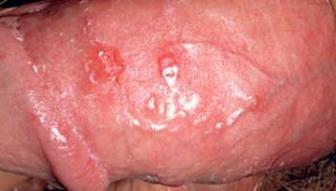 Sexually Transmitted Diseases: Viral Infections
Genital herpes

caused by Herpes Simplex Virus (HSV)   
Herpetic lesions appear as _
characterized _
Can be passed to partner when sores are present OR absent
Congenital herpes can cause malformations of a fetus
Has been implicated with _
Treatment: acyclovir and other antiviral drugs
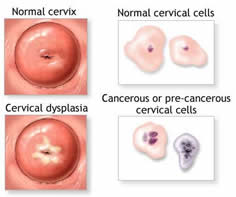 Pap Smears
Named for Dr. Papanicolaou 

_____________________________________________________taken from external os and surrounding tissues for evaluation

Samples taken from the Squamo-columnar Junction. 

circular area right at the opening of the cervix where the pink, smooth skin of the cervix meets the fiery-red, fragile, mucous-producing lining of the cervical canal. 
If there is a problem with cancer or precancerous changes, it is this area that is most likely to be effected. This area of _______________________________________________ is also known as the _
Pelvic Inflammatory Disease
General term for infection of _

Often stemming from sexually transmitted diseases
 
 
Can damage uterus, fallopian tubes, and ovaries resulting in ________________________________________, abscesses, and chronic pain
Pelvic Inflammatory Disease
Risk factors
 
 
 
alters vaginal environment and allows bacteria to thrive
Forces bacteria through cervical canal

Symptoms:  most commonly include _. 
fever, unusual vaginal discharge that may have a foul odor, 
painful intercourse, painful urination, irregular menstrual bleeding, and pain in the right upper abdomen (rare).
Endometriosis
Endometrial tissue normally found within the uterus is located within the pelvic cavity, commonly on ovaries
Fallopian tubes, uterine ligaments, intestines, bladder, vagina, cervix
Sympoms: 

 

pain during or after sexual activity

Infertility

 

Other symptoms may include fatigue; painful bowel movements with periods; _______________________________________; diarrhea and/or constipation and other intestinal upset with some periods. 

Some women with endometriosis have no symptoms. Infertility affects about 30-40% of women with endometriosis and is a common result with progression of the disease.
PMS:  pre Menstrual syndrome
symptoms usually _

Symptoms usually stop when menstruation begins, or shortly thereafter. 

exact cause of PMS has not been identified 

estimated to affect up _____________________________ during their childbearing years 

Symptoms:  
headache, ankle swelling, back ache, abdominal cramps, abdominal pain, breast tenderness, weight gain, cold sores, acne flare-ups, nausea, constipation/diarrhea, food cravings, irritable, clumsy
Dysmenorrhea
Begins a day or so before menstruation and ends when the bleeding stops

May be related to _

Primary dysmenorrhea:  
occurs in “healthy” women. 
not related to any specific problems with the uterus or other pelvic organs. 
Secondary dysmenorrhea: 
caused by _______________________________________  or structural abnormality either within or outside the uterus
Genetic Sex Determination
Genetic sex is determined by the sex chromosomes each gamete contains

There are two types of sex chromosomes_

Females have two X chromosomes; males have one X and one Y

Hence, all eggs have an X chromosome; half the sperm have an X, and the other half a Y

A single gene on the Y chromosome, the _________________________, initiates testes development and determines maleness
Development of External Genitalia: Male
Under the influence of testosterone
_________________________________ enlarges forming the penis
___________________________________ elongates and closes completely
Urethral folds give rise to the _
____________________________________ swellings develop into the scrotum
Development of External Genitalia: Female
In the _
Genital tubercle gives rise to the _
The ________________________________ as the vestibule
The urethral folds become _
The labioscrotal swellings _
Descent of the Gonads
About 2 months before birth and stimulated by testosterone, the _________________________________________ and enter the scrotum

 
fibrous cord that extends from the testes to the scrotum
Spermatic cord 
blood vessels, nerves, and fascial layers that help suspend the testes

Ovaries also descend, but are _______________________________________________ at the pelvic brim
Development Aspects: Puberty
Reproductive organs grow to adult size and become functional
Secondary sex characteristics appear
Characteristics of puberty
Males 	
__________________________________________ and scrotum, appearance of axillary and facial hair, _
Females 
enlarging of the breasts, ____________________________________ , and dependable ovulation
Menopause
Ovulation and menses _
Without sufficient _________________________ , reproductive organs and breasts atrophy
 
Skin blood vessels undergo intense vasodilation (hot flashes occur)
Gradual thinning of the skin and bone loss
Males have no equivalent to menopause
From Egg to Embryo
Pregnancy 
events that occur from _
 
the developing offspring
 
from the last menstrual period until birth
From Egg to Embryo
Preembryo
conceptus from _

Embryo 
conceptus during the _

Fetus
conceptus from the _
Accomplishing Fertilization
The oocyte is viable for _
Sperm is viable _
For fertilization to occur, coitus must occur no more than:
Three days before ovulation 
24 hours after ovulation
Fertilization 
when a sperm fuses with an egg to _
Sperm Transport and Capacitation
Fates of ejaculated sperm:

Leak out of the vagina immediately after deposition
 
Fail to make it through the cervix
Dispersed in the uterine cavity or destroyed by _
Reach the uterine tubes 

Sperm must undergo ________________________________ before they can penetrate the oocyte
Acrosomal Reaction and Sperm Penetration
An ovulated oocyte is encapsulated by:
The _
Extracellular matrix
Sperm binds to the zona pellucida and undergoes the _
_____________________________________ are released near the oocyte
Hundreds of acrosomes release their enzymes _
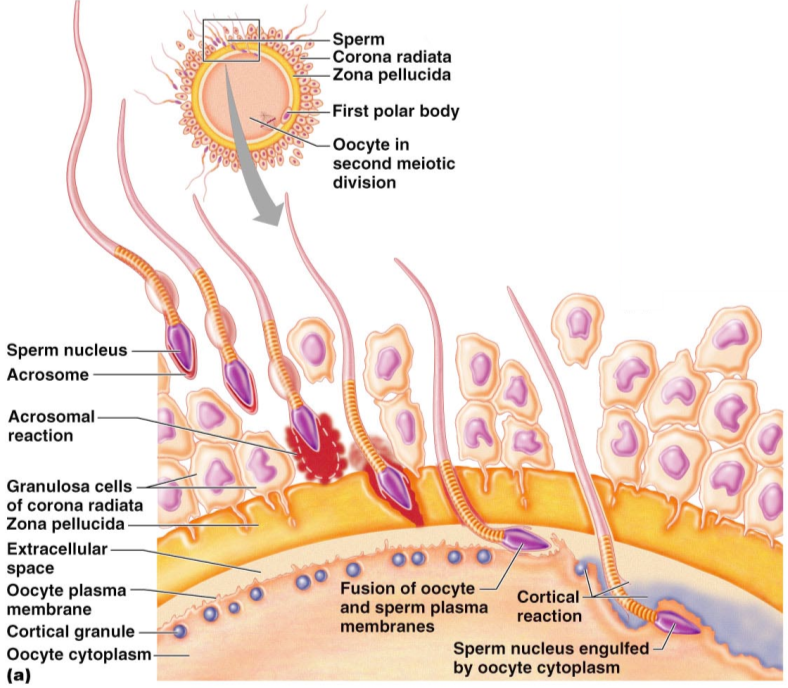 Completion of Meiosis II and Fertilization
Upon entry of sperm, the secondary oocyte:
 
Casts out the second polar body

The ovum nucleus swells, and the two nuclei approach each other

When fully swollen, the two nuclei are called _

Fertilization 
when the _
Preembryonic Development
The first cleavage produces _

 
the 16 or more cell stage (72 hours old)

By the fourth or fifth day the preembryo consists of 100 or so cells (blastocyst)
Preembryonic Development
a fluid-filled hollow sphere composed of:
A single layer of _
An _

Trophoblasts take part in _

The inner cell mass becomes the _
Cleavage: From Zygote to Blastocyst
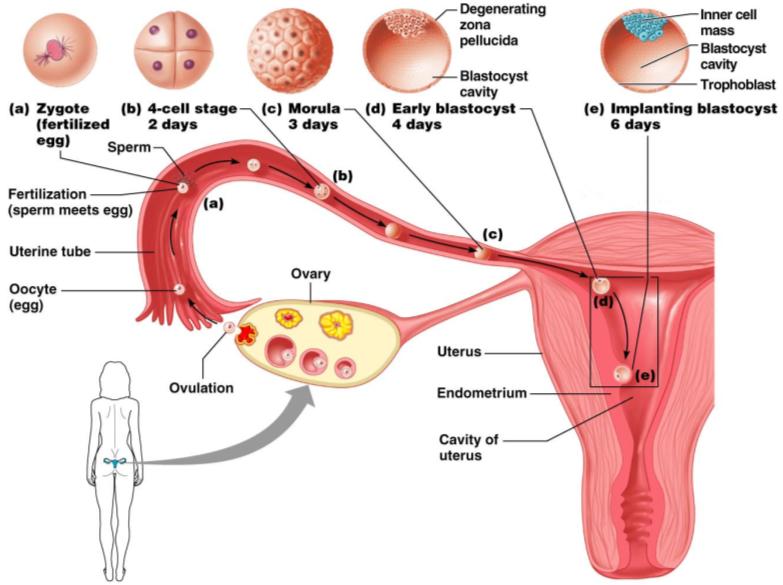 Implantation
Begins ______________________________________ when the trophoblasts adhere to a properly prepared endometrium
The trophoblasts then proliferate and form _
Cytotrophoblast 
cells of the inner layer that retain their cell boundaries
Syncytiotrophoblast
cells in the outer layer that lose their plasma membranes _
Implantation
The implanted blastocyst is covered over by endometrial cells

Implantation is completed by the _
Implantation
Viability of the corpus luteum is maintained by human chorionic gonadotropin (_______________) secreted by the _
hCG prompts the corpus luteum to continue to secrete progesterone and estrogen
Chorion 
developed from trophoblasts after implantation, continues this hormonal stimulus
Between the second and third month, the placenta: 
Assumes the role of progesterone and estrogen production
Is providing _
Placentation
Formation of the placenta from:
 
______________________________________ endometrial tissues

The placenta is fully formed and functional by the _
Placentation
Embryonic placental barriers include:
The _
The endothelium of embryonic capillaries

The _____________________________ also secretes other hormones 
human placental lactogen, human chorionic thyrotropin, and relaxin
Embryonic Membranes
Amnion 
Provides a ______________________________________ that protects the embryo
Helps maintain _


Amniotic fluid comes from maternal blood, and later, fetal urine
Embryonic Membranes
Forms part of the _
Produces earliest __________________________ and vessels
Is the source of primordial germ cells
Embryonic Membranes
a small outpocketing at the caudal end of the yolk sac
Structural base for the _
Becomes part of the _

 
helps form the _
Encloses the embryonic body and all other membranes
Gastrulation
During the 3rd week, the _____________________________________becomes a _

The primary germ layers are ectoderm, mesoderm, and endoderm
Primary Germ Layers
Serve as primitive tissues from which all body organs will derive
 	
forms structures of the nervous system and skin epidermis
 
forms epithelial linings of the digestive, respiratory, and urogenital systems
 
forms all other tissues
Endoderm and ectoderm are securely joined and are considered epithelia
Effects of Pregnancy
________________________________________ develops a purplish hue

Breasts enlarge and their _

The uterus expands, occupying most of the abdominal cavity
Effects of Pregnancy
______________________________ is common due to the change of the body’s center of gravity

______________________________ causes pelvic ligaments and the pubic symphysis to relax

Typical weight gain is about 29 pounds
Effects of Pregnancy: Metabolic Changes
The placenta secretes human placental lactogen (hPL),
stimulates the _
promotes growth of the fetus and exerts a maternal glucose-sparing effect

Human chorionic thyrotropin (hCT) _

Parathyroid hormone levels are high, ensuring a _
Effects of Pregnancy: Physiological Changes
GI tract 
morning sickness occurs due _
Urinary system 
_______________________________________________ to handle the additional fetal wastes
Respiratory system 
 
Dyspnea (difficult breathing) may develop late in pregnancy
Effects of Pregnancy: Physiological Changes
Cardiovascular system 

 25-40%

Venous pressure from lower limbs is impaired, resulting in _
Parturition: Initiation of Labor
Estrogen reaches a peak during the last weeks of pregnancy causing _

Weak Braxton Hicks contractions may take place

As birth nears, _______________________________________ cause uterine contractions

Emotional and physical stress: 
Activates the hypothalamus 
Sets up a ________________________________________ mechanism, releasing more oxytocin
Parturition: Initiation of Labor
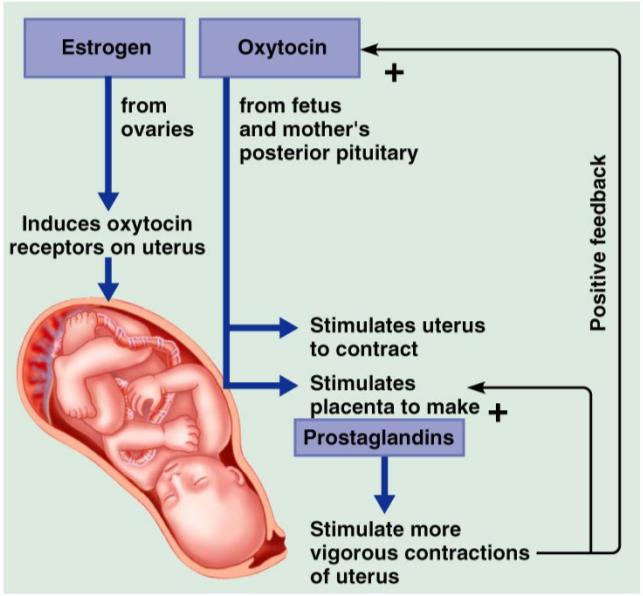 Stages of Labor: Dilation Stage
From the onset of labor ________________________________________(10 cm)

Initial contractions are 15–30 minutes apart and 10–30 seconds in duration

The cervix _

The __________________________________________, releasing amniotic fluid (breaking of the water)

____________________________________________ occurs as the infant’s head enters the true pelvis
Stages of Labor: Dilation Stage
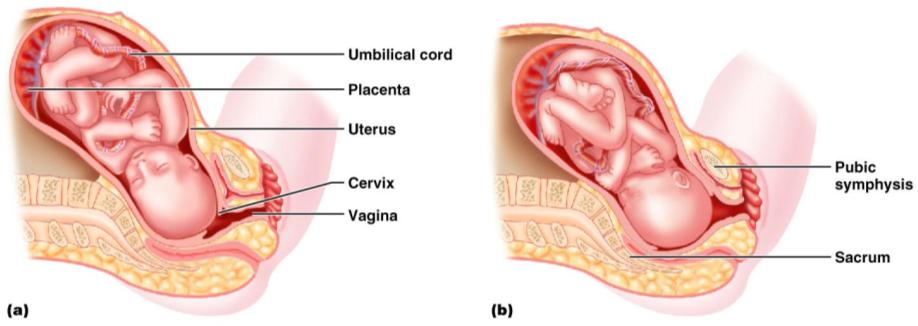 Stages of Labor: Expulsion Stage
From full dilation to _

Strong contractions occur every _

The _________________________________ increases in labor without local anesthesia

_____________________________________ occurs when the largest dimension of the head is distending the vulva
Stages of Labor: Expulsion Stage
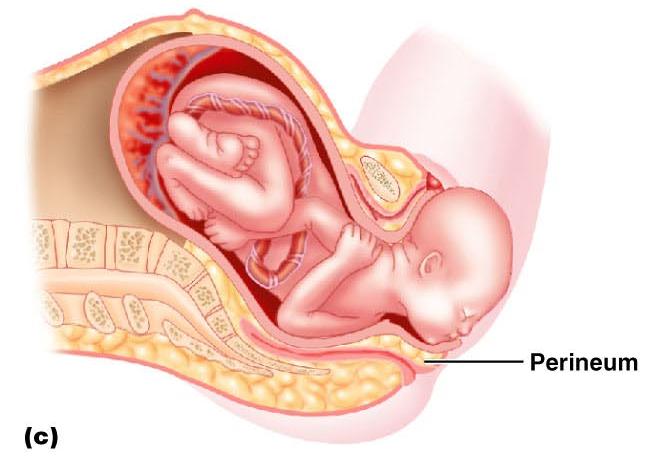 Stages of Labor: Expulsion Stage
The delivery of the placenta is accomplished _

Afterbirth
the placenta and its attached fetal membranes

All placenta fragments must be removed to prevent _
Stages of Labor: Expulsion Stage
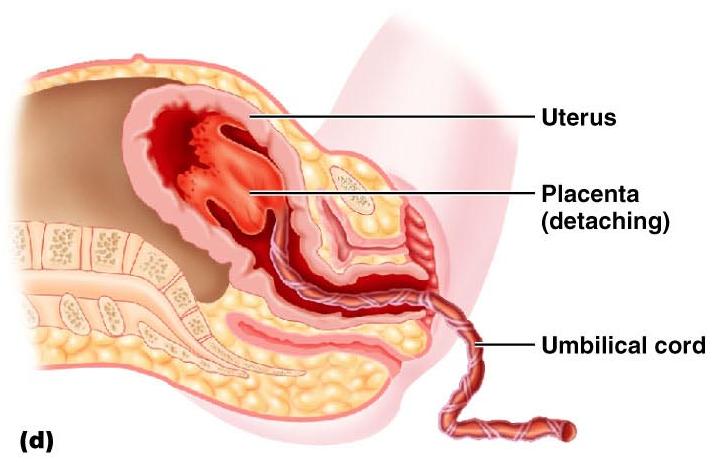 Extrauterine Life
At 1-5 minutes after birth, the infant’s physical status is assessed based on five signs:  
 

Each observation is given a score of _

Apgar score 
the total score of the above assessments
 
Lower scores reveal problems
Occlusion of Fetal Blood Vessels
______________________________________________ constrict and become _
Fates of fetal vessels
Proximal umbilical arteries become _____________________________________________ and distal parts become the _
The umbilical vein becomes the _
The ductus venosus becomes the _
The __________________________________________ becomes the fossa ovalis
The ductus arteriosus becomes the ligamentum arteriosum
Transitional Period
Unstable period lasting 6-8 hours after birth

The __________________________________ the baby is alert and active

Heart rate increases (120-160 beats/min.)

 

Temperature _
Transitional Period
Activity then __________________________  and the infant sleeps about _

A second active stage follows in which the baby _

After this, the infant sleeps, with waking periods occurring every 3-4 hours
Lactation
The production of milk by the _

Estrogens, progesterone, and lactogen stimulate the hypothalamus to release _

The _________________________________ responds by releasing _
Lactation
Solution rich in vitamin A, protein, minerals, and IgA antibodies 

Is released the _

Is followed by _____________________________ production
Lactation and Milk Let-down Reflex
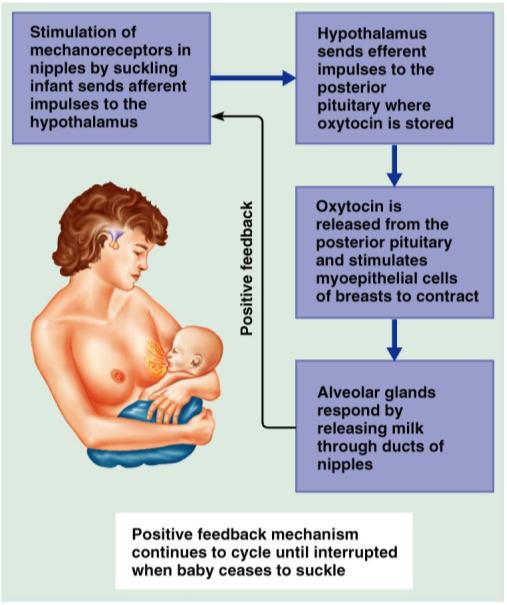 After birth, milk production is _
Figure 28.18
Breast Milk
Advantages of breast milk for the infant
Fats and iron are _
Its amino acids are metabolized _______________________________________________ than those of cow’s milk
Beneficial chemicals are present – __________________, other immunoglobulins, complement, lysozyme, ___________________________________________, and lactoperoxidase
Interleukins and prostaglandins are present, which prevent overzealous inflammatory responses
Its ______________________________________________ help cleanse the bowels of meconium